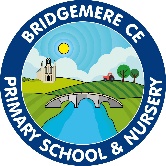 Bridgemere CE Primary Curriculum	   Summer term	     Class 3
.
Europe and 
Ancient Greece
English
Maths
Texts:
Iron Man - Ted Hughes
The Journey - Francesca Senna

Writing:
Threat Narrative, Explanation
Refugee Narrative, Diary recount
Graphs, Decimals, fractions, percentages, Angles, lines and shapes, perimeter.
Money, area, geometry, roman numerals.
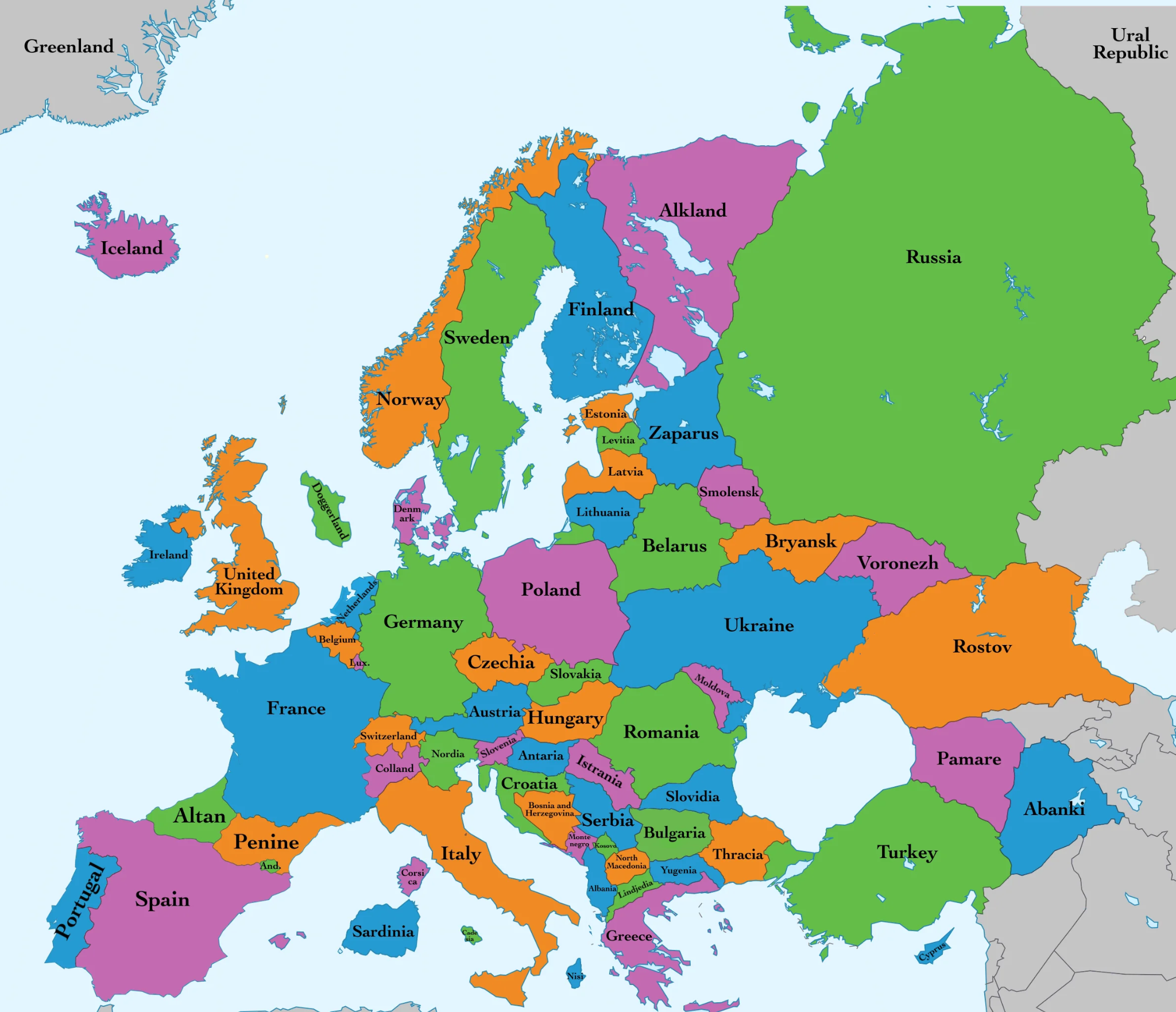 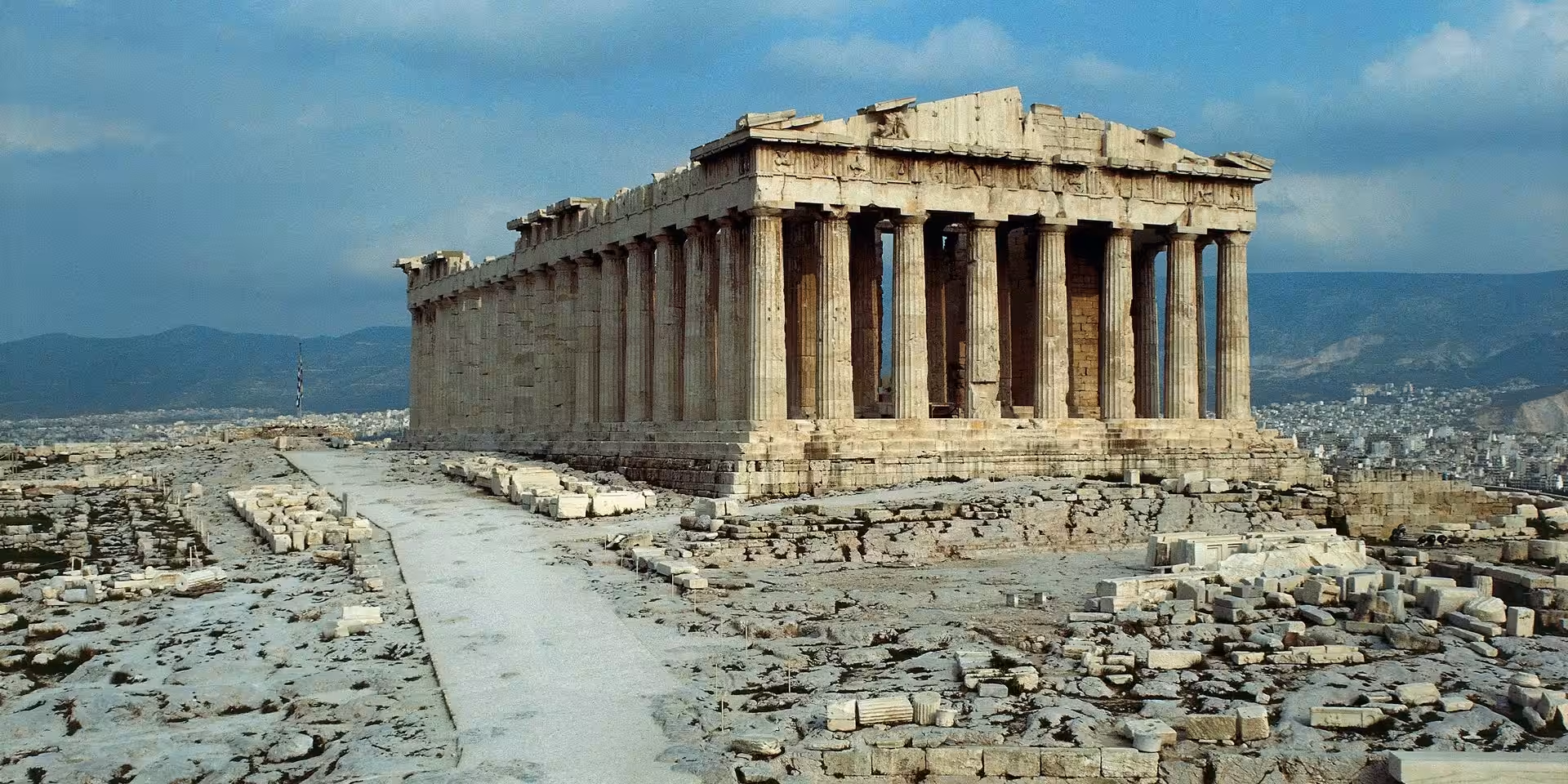 Art
Making Animated Drawings
Explore how to create simple moving drawings by making paper “puppets” and animate them using tablets
Science
Animals including humans - digestion and food chains

Electricity
PSHE
P.E
Growing Up -Healthy Relationships
Physical health and Mental wellbeing
Growing and changing
Keeping safe

My Happy Mind
Athletics, Tennis 
Cricket, Rounders
Geography
Computing
Effective Search
Hardware Investigation

.
Geography of Europe

Geography of Greece
D&T
Electrical systems
Simple circuits & switches
R.E/Spiritual and Moral
History
The Church: Are all churches the same?
Are all places of worship the same? Do people worship God in the same way?

Jesus: How did/does Jesus change lives?
Achievements of the Ancient Greeks.
MFL
Music
Where in the world?

Holidays and Hobbies
Wider Opportunities - Play with the Halle
Meet and Greet
Say hello, wave goodbye